5分
１．災害時にとるべき行動
災害発生前後にとるべき行動（主に自助・共助）
【風水害】
大雨・台風・竜巻等の恐れ
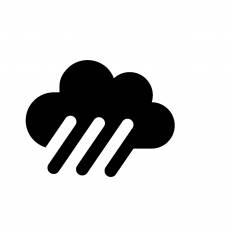 【住民等が取るべき行動】
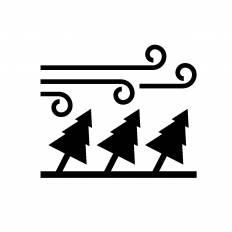 気象・避難等の情報収集
・気象情報や自治体からの避難情報等の情報の収集
自助
指定緊急避難場所等
への避難・避難支援
自助
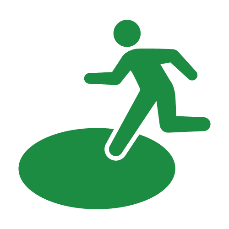 ・より安全な場所（指定緊急避難場所や近隣の安全な場所等」）への避難

・避難行動要支援者の避難を支援
共助
公助
洪水・浸水・
土砂災害・高潮等の発生
・避難生活が長期化する場合、避難所運営

・在宅避難者で食料や救援物資等の支援が必要な方への支援
指定避難所での避難生活・
在宅避難者支援
共助
公助
2
[Speaker Notes: 【補足説明】
自助～共助～公助による災害対応の流れを、「風水害」「地震」に分けて、それぞれ「→」の流れで説明します。
風水害
自助：気象・避難情報等の収集した情報にもとづき、避難が必要な
　　　場合は避難します。
共助：避難する際、地域の住民にも避難を促す。また足が不自由な
　　　方や一人では避難できない方が近くにいれば、地域の住民と
　　　協力して避難支援をします。避難支援を行うときは、あくま　
　　　でも自分のいのち、安全が第一です。
共助：災害による被害が大規模で、避難生活が長期化する場合、避
　　　難所での避難生活となります。在宅避難をしている被災者へ
　　　の支援も考慮する必要があります。]
災害発生前後にとるべき行動（主に自助・共助）
【地震災害】
地震の発生
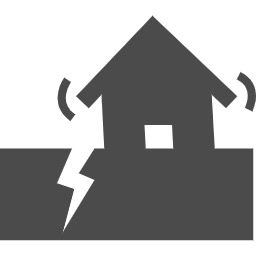 【住民等が取るべき行動】
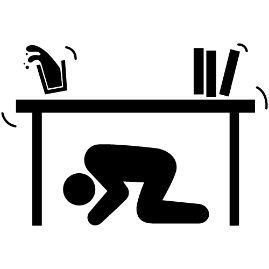 ・身を守る行動、火の始末、自宅の初期消火、家族の安否確認
身の安全の確保・避難
自助
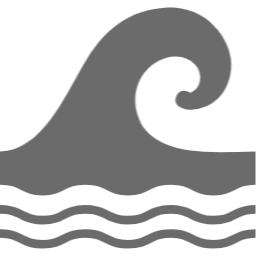 建物倒壊・火災の発生等
安否確認・被害情報の収集・
消火・救出・救護など
共助
・安全第一
・避難場所等への避難
・避難行動要支援者の避難支援等
・避難時にはブレーカーを切る、ガスを止める
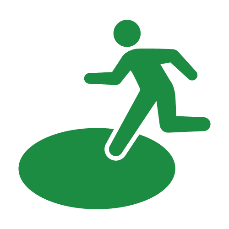 避難誘導・避難支援・
二次被害の防止など
共助
指定避難所での避難生活・
在宅避難者支援
共助
・避難生活が長期化する場合、指定避難所の運営
・在宅避難者で食料や救援物資等の支援が必要な方への支援
公助
3
[Speaker Notes: 【補足説明】
自助～共助～公助による災害対応の流れを、「風水害」「地震」に分けて、それぞれ「→」の流れで説明します。
地震
自助：地震の揺れを感じたら、身の安全を確保し、その後は家族の
　　　安全を確認します。必要に応じて自宅の初期消火、避難を行
　　　います。
共助：まずは地域の住民の安否確認です。地域の建物や道路、川、
　　　上下水道、電気、ガス等の被害情報の収集。地域のどこかで
　　　火災が発生している場合は初期消火を行います。
崩れた家等に住民が閉じ込められている場合、消防団、消防・自衛隊などと協力して救出・救護します。
救出・救護する際は、あくまでも自分のいのち、安全が第一です。危険な状況下では２次災害を引き起こす可能性があります。
共助：避難所への避難誘導、お年寄りや体が不自由な人などへの避
　　　難支援を行います。
共助：災害による被害が大規模で、避難生活が長期化する場合、避
　　　難所での避難生活となります。在宅避難をしている被災者へ
　　　の支援も考慮する必要があります。]
避難をする場所について
※福祉避難所
指定避難所では避難生活が困難な、高齢者や障害者、妊婦など、災害時に援護が必要な人たち（要援護者）に配慮した市町村指定の避難施設。福祉避難所は必要に応じて開設される（はじめから福祉避難所が指定避難所として開設されるのではない）。
「避難所」と「避難場所」の役割の違いを理解しましょう
指定緊急避難場所
「火災が迫っている」、「建物が倒壊しそう」といった状況のとき、いのちを守るために一時的に避難する安全な場所のこと
指定避難所
大地震の揺れ等で自宅が倒壊・焼失等をしてしまい、生活する場所がなくなってしまった方が、一定期間の生活を送る施設のこと
なお、避難者の状況によっては福祉避難所に移送することがある
4
[Speaker Notes: 【補足説明】
目的：一時的に避難する
指定緊急避難場所
命を守るために一時的に避難する安全な場所（公園、学校など）
内閣府ホームページより（以下）
「災害対策基本法では、市町村長は、防災施設の整備の状況、地形、地質そのほかの状況を総合的に勘案し、必要があると認めるときは、災害時の円滑かつ迅速な避難のための立退きの確保を図るため、一定の基準を満たす施設又は場所を、指定緊急避難場所として指定しなければならないものとされている。」

目的：一定期間の生活を送る
指定避難所
生活をする場所がなくなってしまった方が、一定期間の生活を送る施設（学校の体育館など）
福祉避難所
指定避難所では避難生活が困難な方が一定期間の生活を送る施設。
専門のスタッフ等によるケアや医療的支援が必要とする方の場合（老人福祉施設、障害者支援施設など）福祉避難所の指定基準として定められています（『福祉避難所の確保・運営ガイドライン』内閣府　平成28年4月より）。]
１．災害時にとるべき行動
- まとめ -
災害時にとるべき行動、避難所と避難場所の役割の違いを理解し、適切な行動をとりましょう
5
[Speaker Notes: 【補足説明】
中項目「１．災害時にとるべき行動」で学んだことをまとめます。]